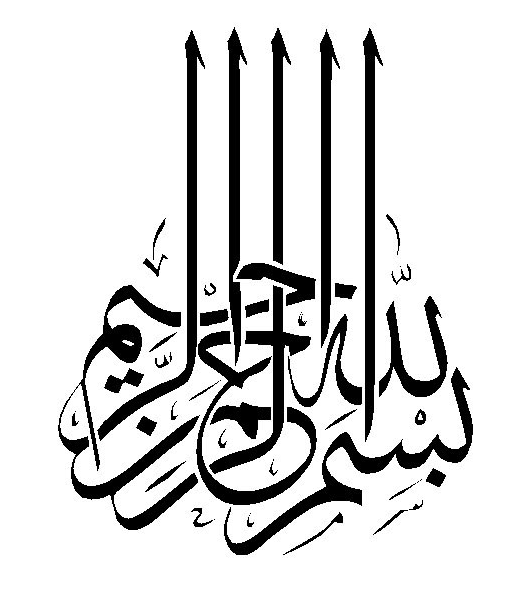 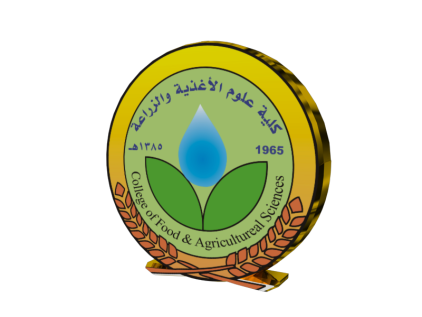 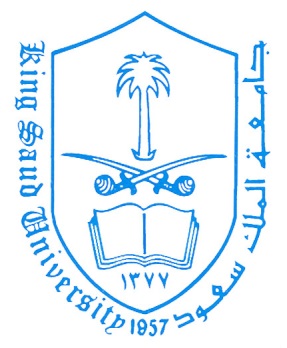 المملكة العربية السعودية
وزارة التعليم ـ جامعة الملك سعود
كلية علوم الأغذية والزراعة ـ قسم وقاية النبات
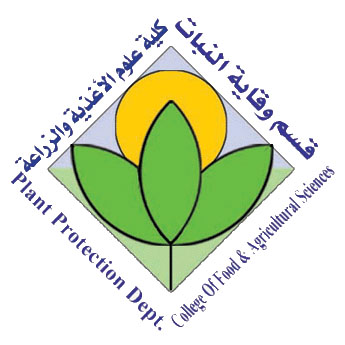 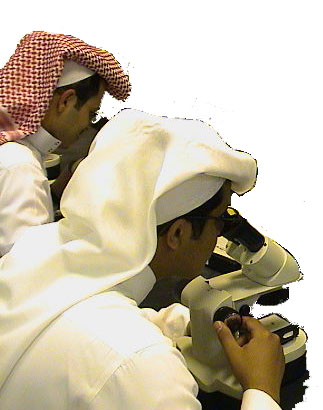 المحاضرات النظرية
لمقرر 200 وقن
أساتذة المادة 
أ.د. عبدالرحمن بن سعد الداود
أ.د. هذال بن محمد آل ظافر
أ.د. عبد العزيز بن سعد القرني
Email: 	aldawood@ksu.edu.sa 	Tel: 467- 8246
Email: 	hdhafer@ksu.edu.sa 	Tel: 467- 0292
Email: 	alqarni@ksu.edu.sa 	Tel: 467- 5282
5 - التحول في الحشراتMetamorphism
حشرات عديمة التحول
حشرات ناقصة التحول
حشرات ذات تحول غير كامل (تدريجي)
حشرات ذات تحول كامل
التحول في الحشرات (مراحل الحياة)
هو تلك الأشكال التي تمر بها الحشرة خلال مراحل نموها من البيض إلى البلوغ
رتبة ذوات الذنب القافز (قافزات الذنب)
رتبة ذوات الذنب الشعري (السمك الفضي)
بيض
حورية (مائية)
بالغة (هوائية)
1- تحول معدوم                                   2- تحول ناقص غير تدريجي
بيضة ----< حشرة كاملة 			بيضة ----< حورية ----< حشرة كاملة
التحول في الحشرات
الحشرات ذوات التحول غير الكامل (التدريجي)
بيض
حورية
حورية
بالغة
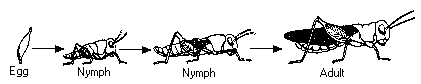 3- تحول ناقص تدريجي : بيضة ----< حورية ----< حشرة كاملة
التحول في الحشرات
الحشرات ذوات التحول الكامل
بالغة
بيض
يرقة
عذراء
4- تحول كامل: بيضة ---- <يرقة ----< عذراء ----< حشرة كاملة
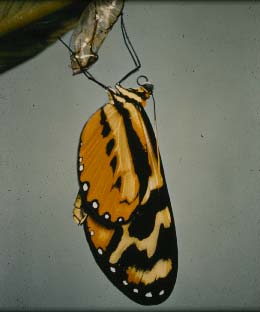 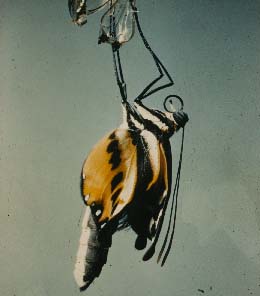